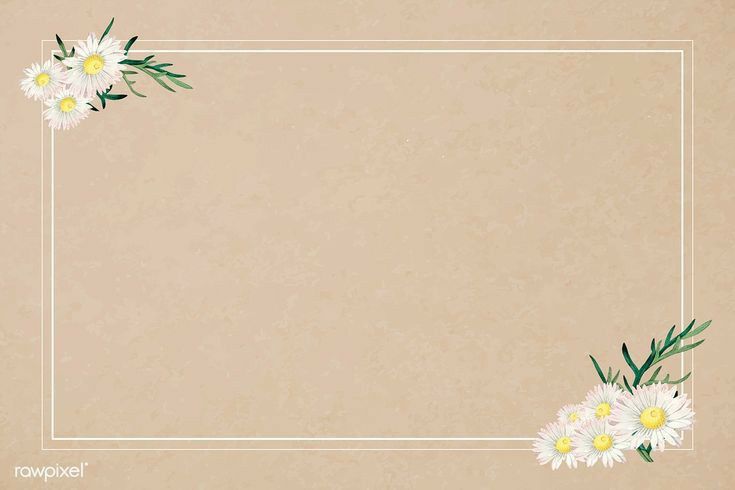 Escuela Normal de Educación Preescolar
Licenciatura en Educación Preescolar
Ciclo Escolar 2021-2022




Mapa conceptual:
El sentido y los fines de la educación


Maestro:
Carlos Armando Balderas Valdés

Alumnas:
Jimena Sarahi Gaytan Espinoza
Daniela Lizeth Trujillo Morales 
Cuarto Semestre Sección A
Saltillo, Coahuila. A 31 de marzo de 2022.
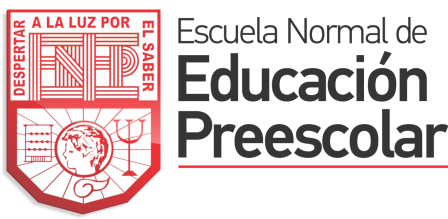 Filosofía de la educación
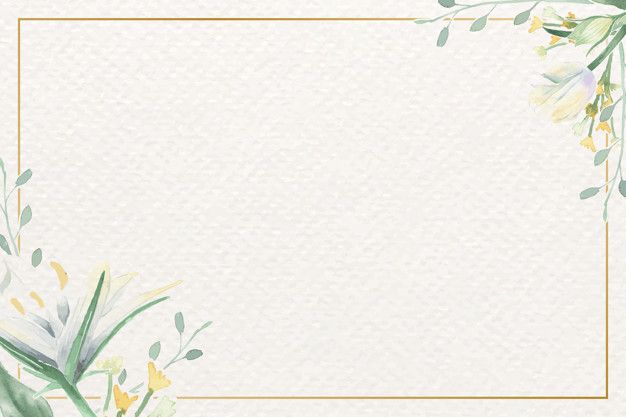 Mapa conceptual
https://miro.com/welcomeonboard/OU4zTlVSbzNkV21CQlY3Ukh2eVg4bXJ0UzhTdjFTY2x0eklWMVlVakVRN0NrQ2VrOHh4QWhQTWRBcEFVNEZZWnwzMDc0NDU3MzUwNTcxMTU5MDg0?invite_link_id=520971129155
Referencias
Eleucilio Niebles Reales. La educación como agente del cambio social en John Dewey. Historia Caribe, núm. 10, 2005, pp. 25-33, Universidad del Atlántico: Colombia. 
León, Aníbal R. Los fines de la educación Orbis. Revista Científica Ciencias Humanas, vol. 8, núm. 23, septiembre-diciembre, 2012, pp. 4-50 Fundación Miguel Unamuno y Jugo Maracaibo, Venezuela. 
Rossi Quiroz Elías Jesús. (2011). Fines de la educación según John Dewey. Recuperado de http://peducativas.blogspot.com/2011/09/fines-de-la-educacion-segun-john-dewey.html.